Совместные игры Детей и родителей!
«Игра – это огромное светлое окно, через который духовный мир ребенка вливается живительный поток представлений, понятий об окружающем мире».                                                                          В.А.Сухомлинский
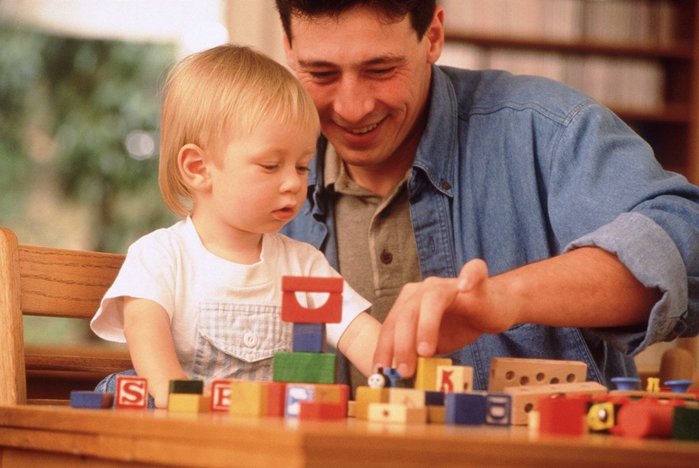 Как мы играем дома
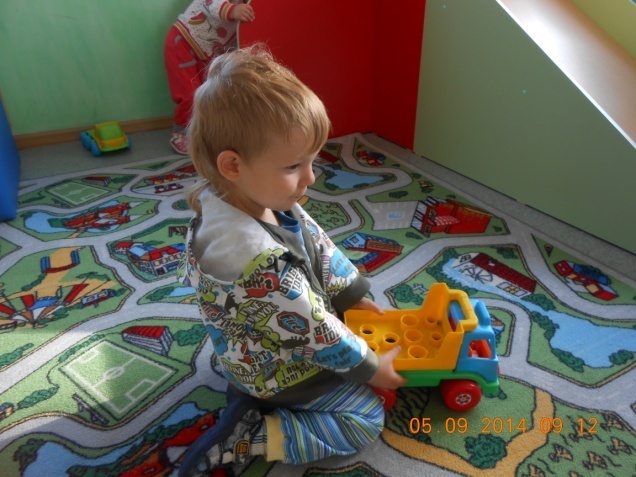 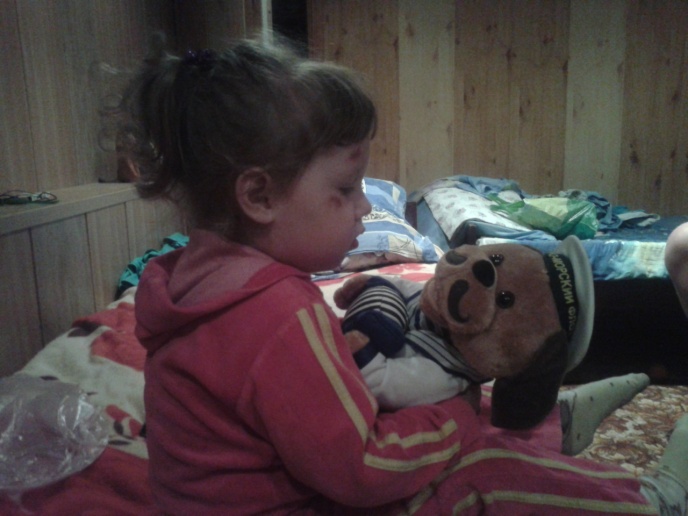 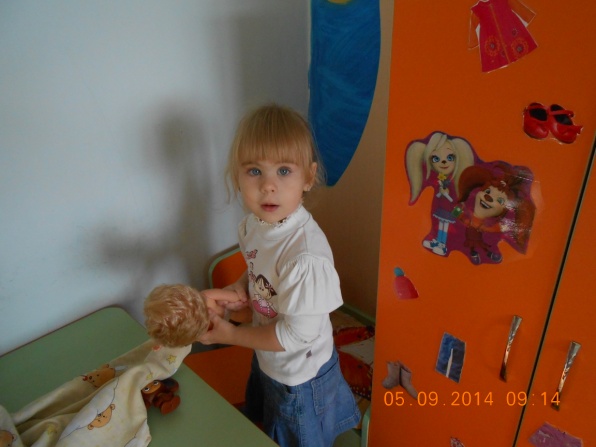 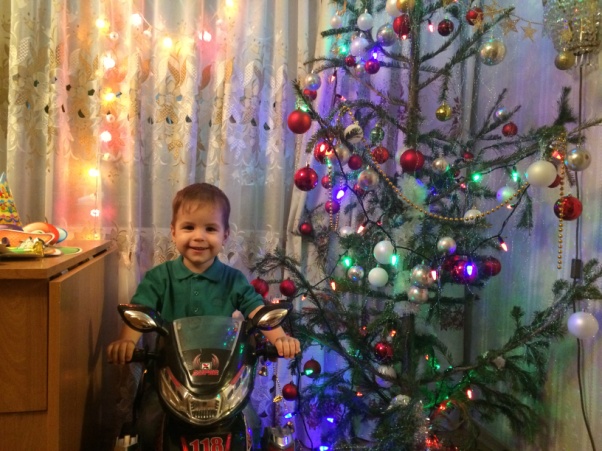 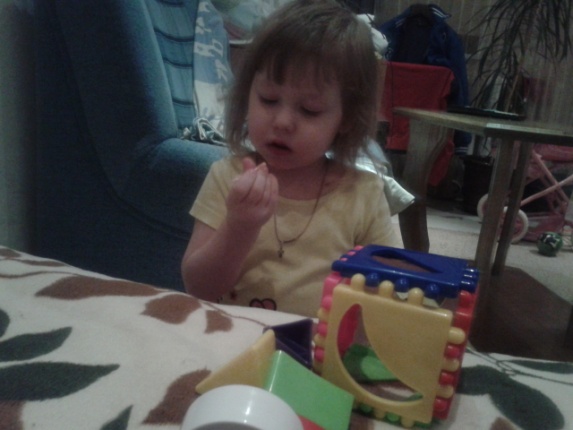 Путилова ЖеняПочему я люблю играть в развивающие игры?В первых – это интересноvВо вторых  - требует логического мышленияvВ третьих можно фантазировать   Особенно, я люблю складывать мозаику, Собирать пазлы, складывать конструктор и, конечно же, рисовать красками.  Я очень люблю, когда мне подсказывает мама, как лучше сделать в процессе игры.Это очень увлекает и развивает мышление.Почему я не испытываю большого интереса к мягким игрушкам?Скучно ГромоздкоvБыстро надоедаетКонечно же, я люблю играть, но с одним условием, если у меня будет интерес к игре. Мягкие игрушки занимают много места, их не удобно передвигать с места на место . Может когда я подрасту, я стану больше играть такими игрушками.
Зотова Снежана
Как мы играем  с дочкой.
Все дети очень любят рисовать, гулять, 
играть. Однажды я показала своей дочке игру под 
названием «Шалаш». В эту увлекательную игру, я 
играла в детстве, с братом и сестрой. Современные 
детки не  многие знают такую игру. Ведь  в нашем мире 
чуркой поставили  несколько стульев, затем накрыли их 
простынями. Постелили их простынями. Постелили на
 пол плед, и получился настоящий «Шалаш», как в моем 
детстве.
  Дочке эта игра очень понравилась. Она принесла  в
 «шалаш» все свои игрушки. Снежана играла и была
 довольна нашей «стройкой». А вечером ей хотелось
 ночевать именно там. Но мы, поговорив с дочкой,
 решили, что в шалашике будет спать ее любимый зайка.
Я очень рада, что ребенку понравилась игра моего 
  детства. Теперь мы строим «шалаш» каждый день.
День замещающего воспитателя
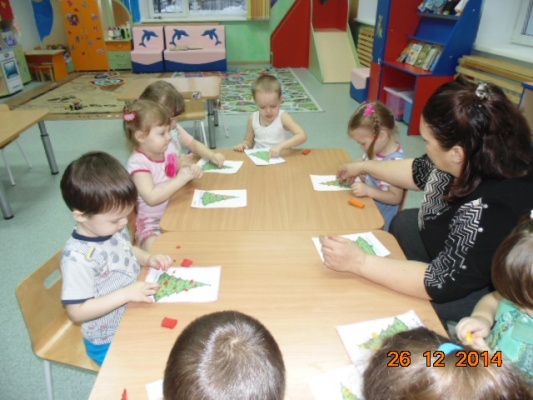 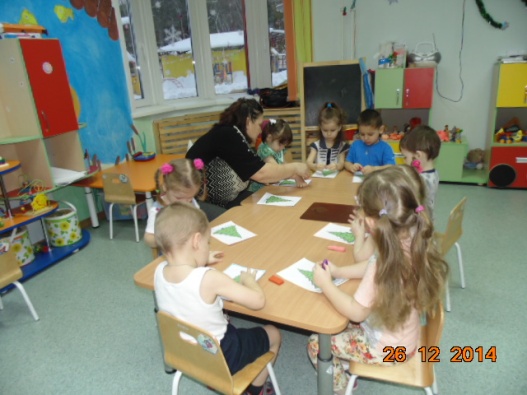 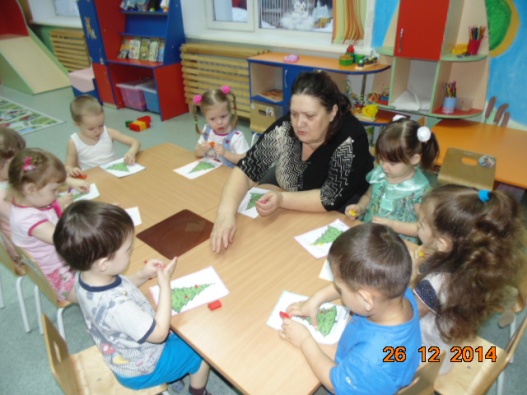 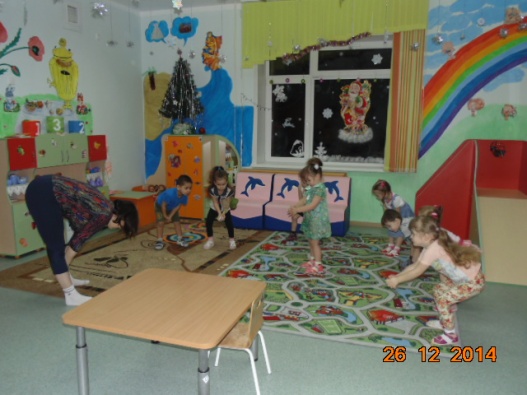 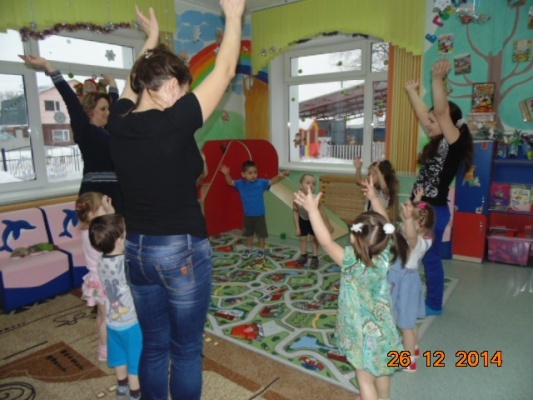 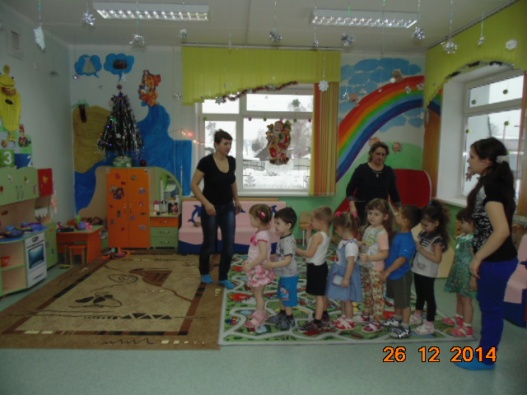 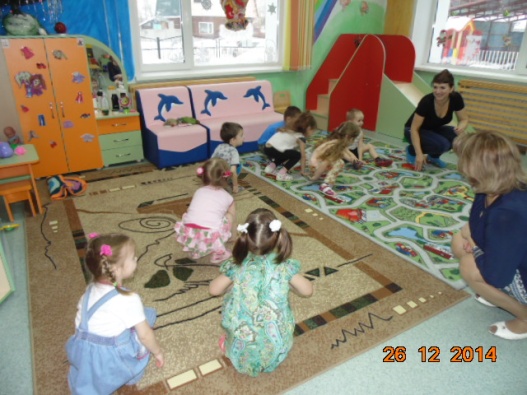 Совместная работа уголок ПДД
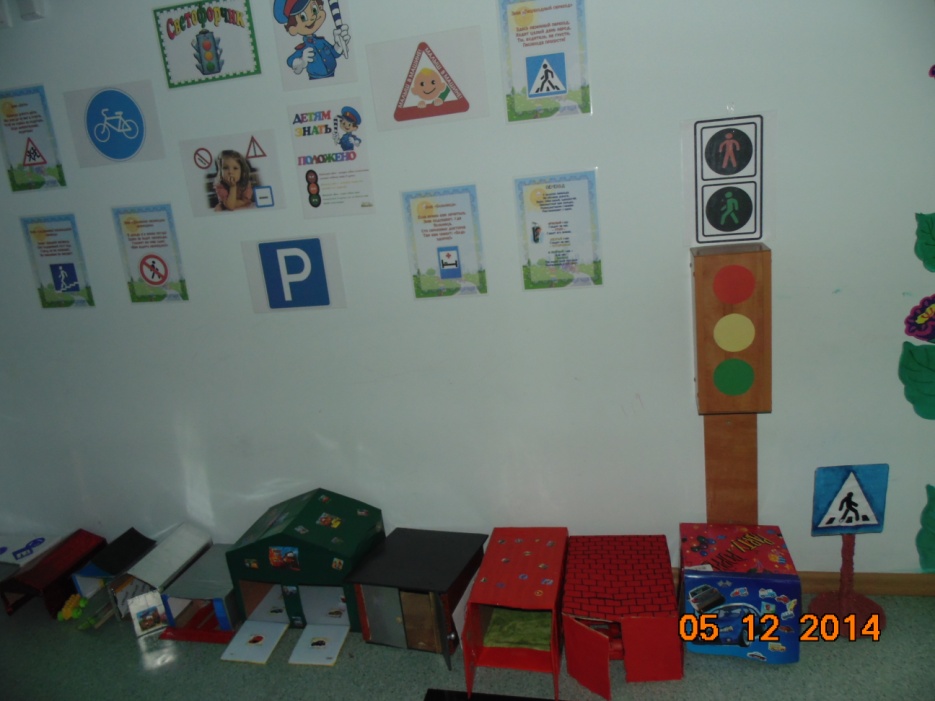 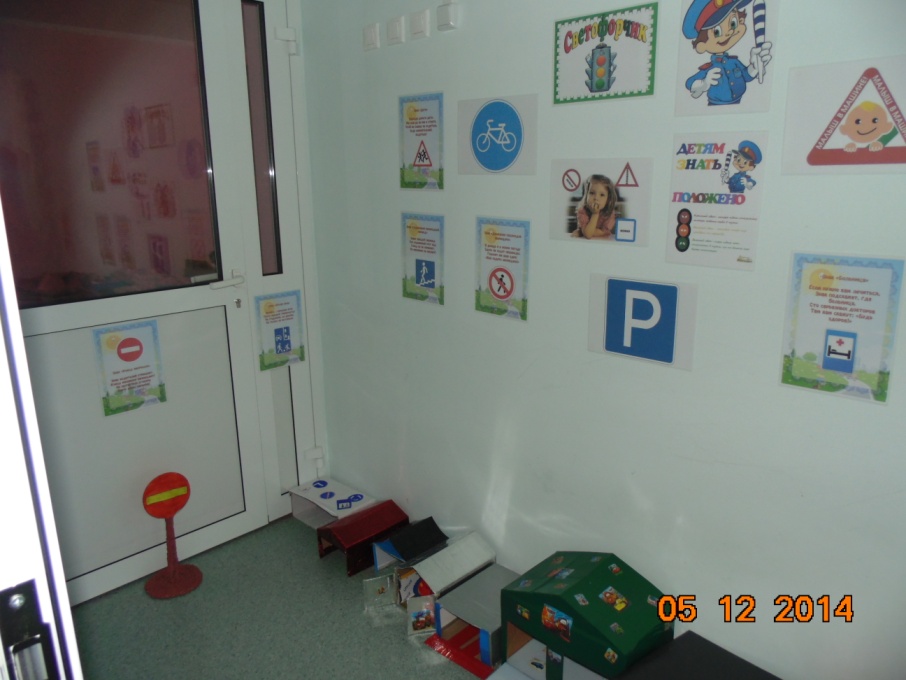 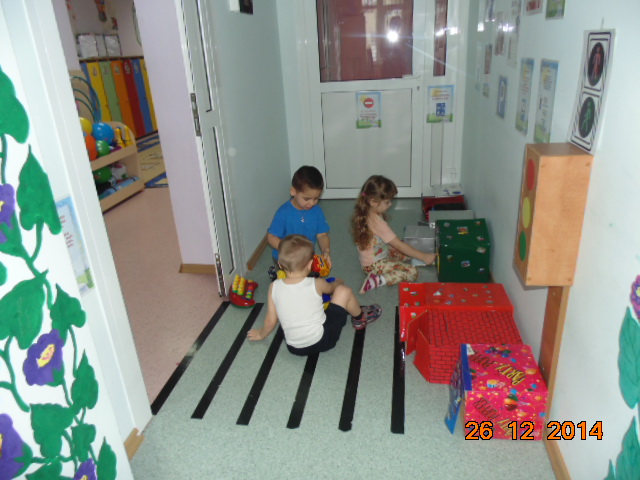 Я дарю тебе словечко
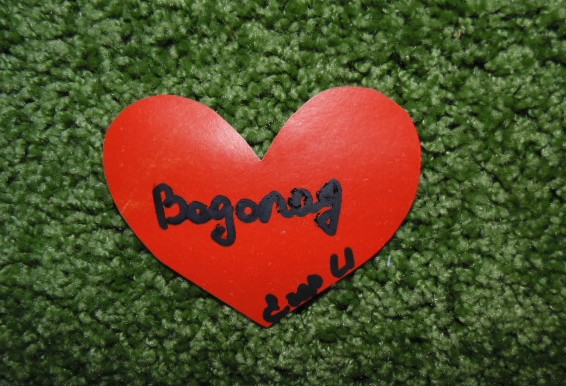 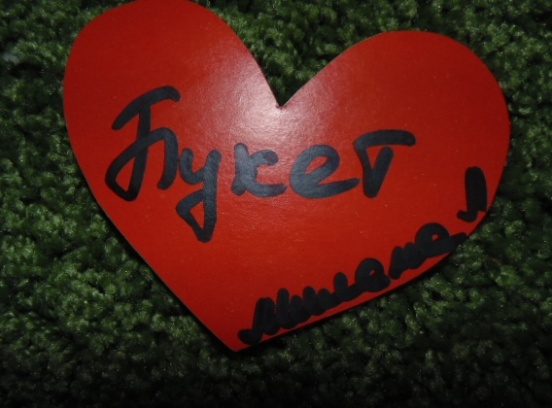 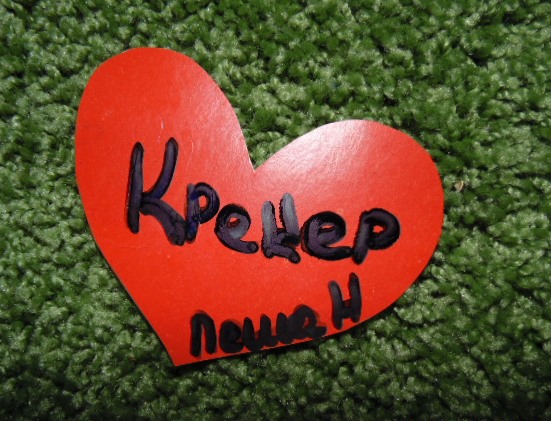 Спасибо за внимание!